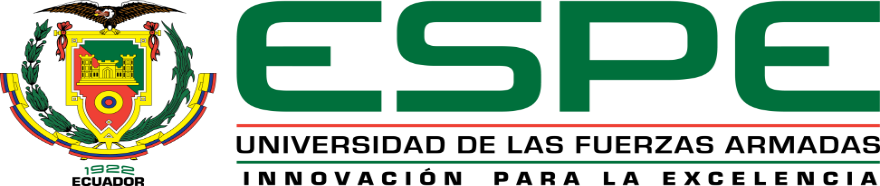 DEPARTAMENTO DE CIENCIAS ECONÓMICAS
ADMINISTRATIVAS Y DE COMERCIO

CARRERA DE INGENIERÍA EN COMERCIO EXTERIOR Y NEGOCIACIÓN INTERNACIONAL

TESIS PREVIO LA OBTENCIÓN DEL TÍTULO DE INGENIERO EN COMERCIO EXTERIOR Y NEGOCIACIÓN INTERNACIONAL

AUTORES:
CABEZAS MOLINA, JOHANNA MARCELA
VERDEZOTO VELARDE, JAIRO ANDRÉS

TEMA: “PLAN DE EXPORTACIÓN DE PRODUCTOS ELABORADOS CON LA FIBRA DEL TALLO DE PALMA DE COCO  PARA LA EMPRESA QUARKTOP”

DIRECTOR: MSC. MONTERO, ALICIA  
CODIRECTOR: ING. VITERI, MARCELA
Fundamentación teórica
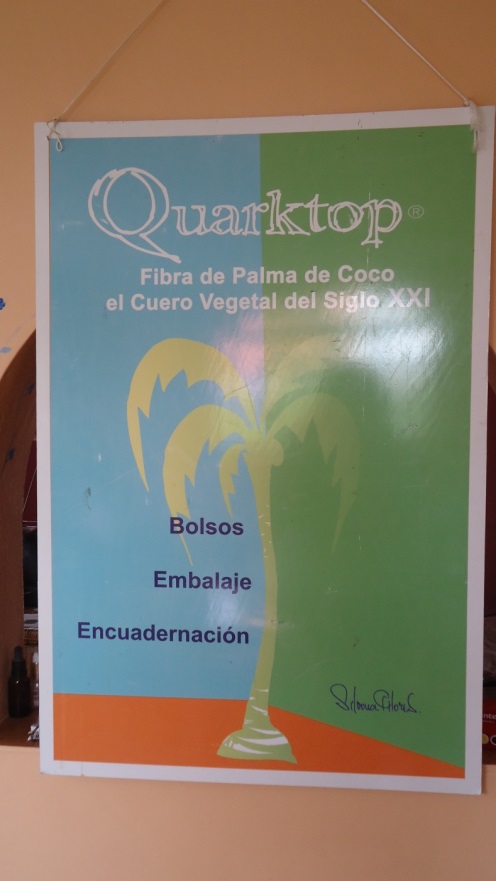 Portafolio de productos
Análisis Externo
Macro entorno
Fuente: (Banco Central del Ecuador, Subgerencia de Programación y Regulación - Dirección Nacional de Síntesis Macroeconómica, 2015)
Elaborado por: Autores
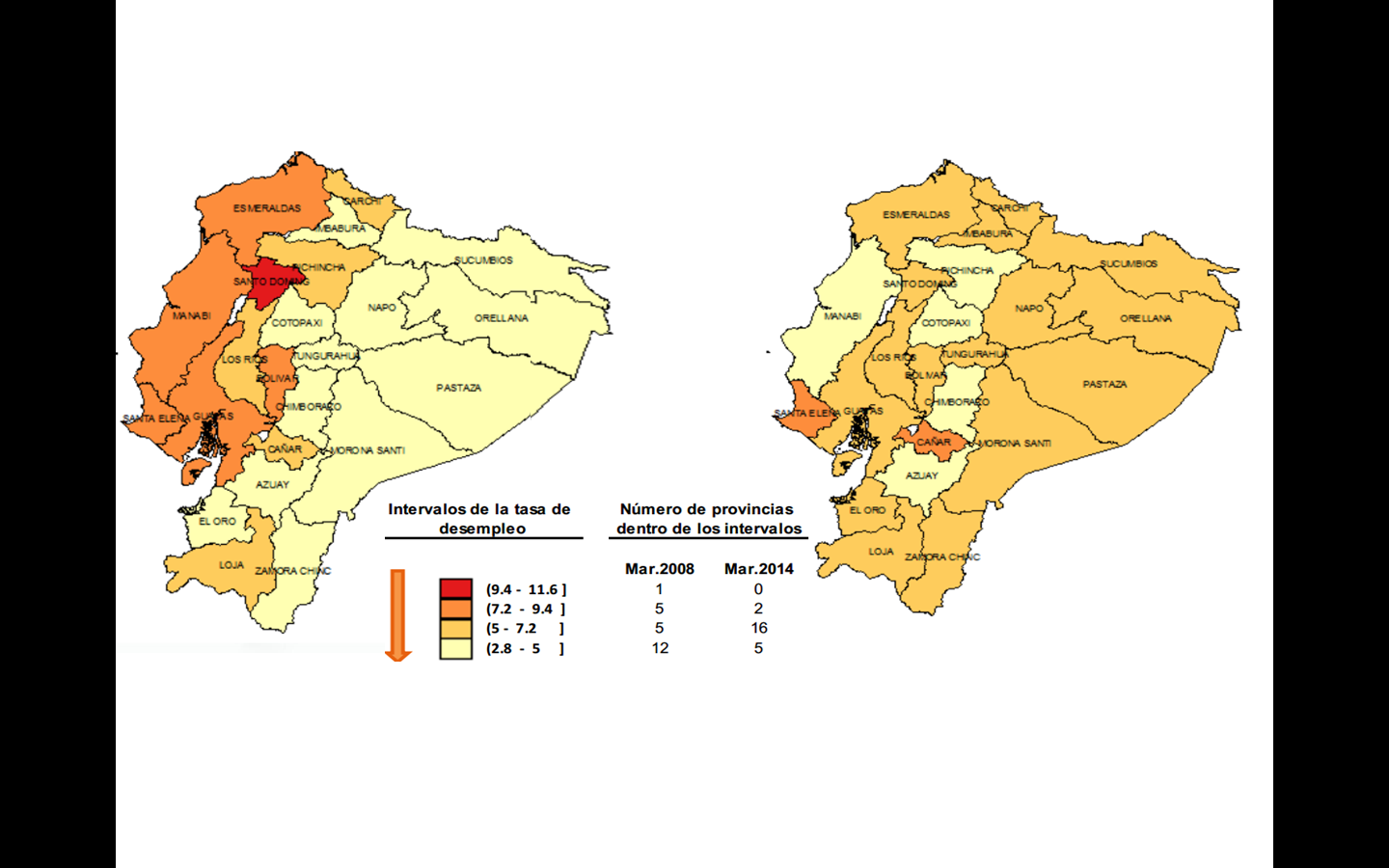 Fuente: (Banco Central del Ecuador, 2014)
Elaborado por: Autores
Fuente: (Instituto Nacional de Estadistica y Censo INEC, Dirección de Estudios Laborales y Económicos, 2015)
Elaborado por: Autores
Balanza Comercial
Fuente: Banco Central del Ecuador
Elaborado por: Autores
Fuerzas de Porter
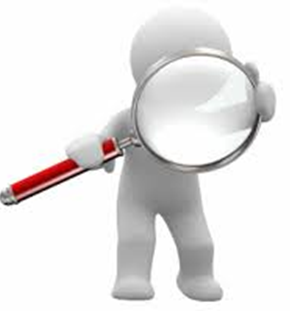 Media
Baja
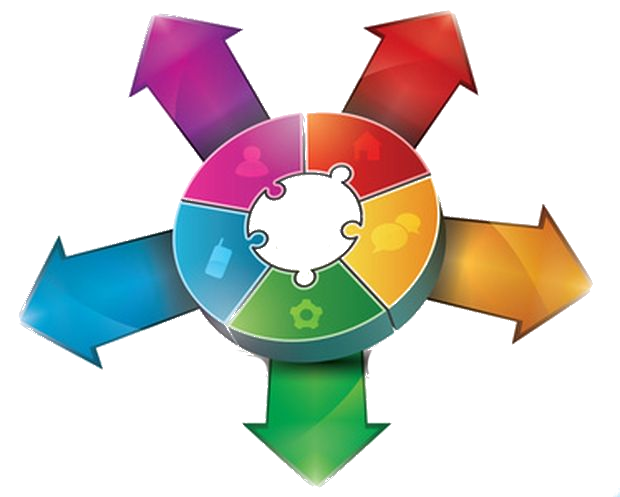 Rivalidad
Competidores
Clientes
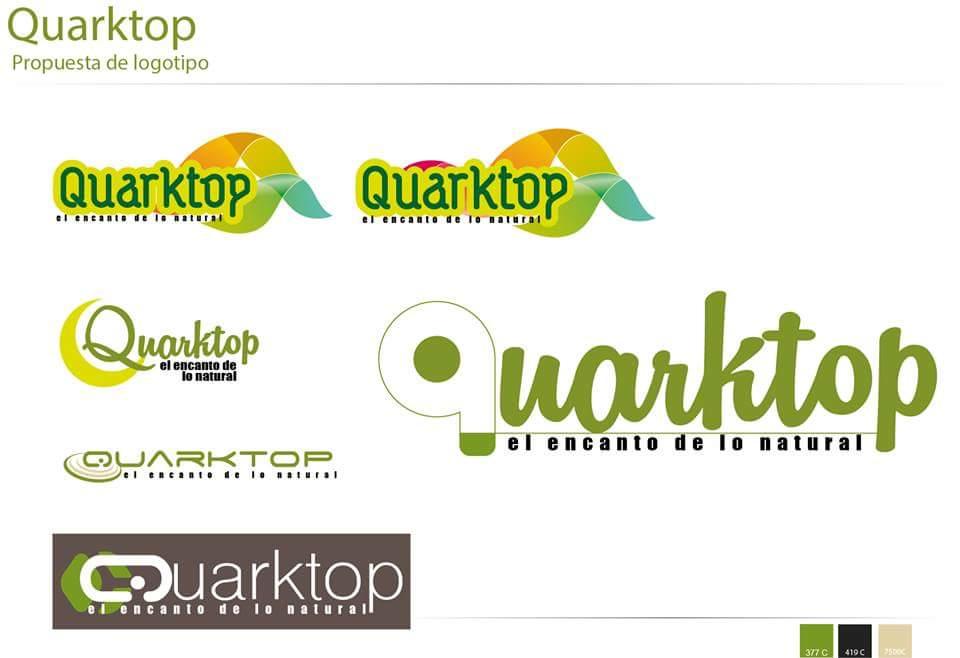 A. Nuevos competidores
Medio
Proveedores
Alta
Productos 
Sustitutos
Alta
Matriz F.O.D.A
INVESTIGACIÓN DE MERCADOS
Beneficios del producto
Proceso de Producción
Altas (criollas)
Tienen periodo más largo de vida, llegando a los 70 y 80 años

Producen a los 5 años
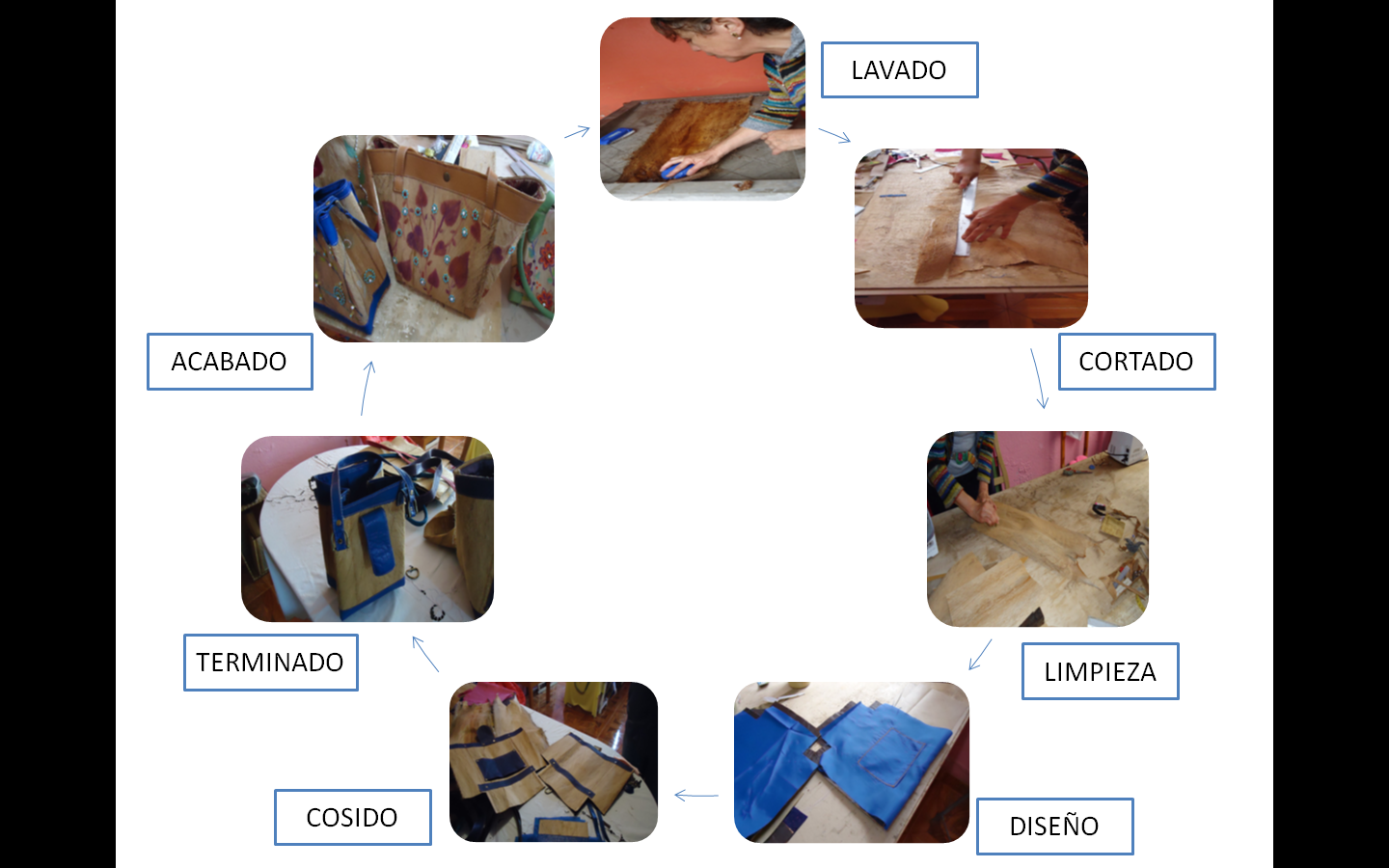 Los Cocoteros-Costa
Fuente: (III Censo Nacional Agropecuario, Sistema de Informacion Nacional, 2012)
Elaborado por: Autores
Principales Usos de la palma de coco
DEMANDA DE PRODUCTOS SUSTITUTOS
Importadores para el Producto: 650400 sombreros y demás tocados
Importadores para el Producto: 420221 bolsos de mano
Fuente: (TRADEMAP, 2015)
Elaborado por: Autores
Los precios de productos sustitutos Producto: 650400 sombreros y demás tocados
Los precios de productos sustitutos Producto: 420221 bolsos de mano
Fuente: (TRADEMAP, 2015)
Elaborado por: Autores
Producto: 420221 bolsos de mano
Producto: 650400 sombreros y demás tocados
Mercados exportadores de productos sustitutos
Fuente: (TRADEMAP, 2015)
Elaborado por: Autores
MERCADO OBJETIVO
Países importadores por producto desde Ecuador (2010-2015)
Fuente: Banco Central del Ecuador
Elaborado por: Autores
Tabla de Decisión Mercado
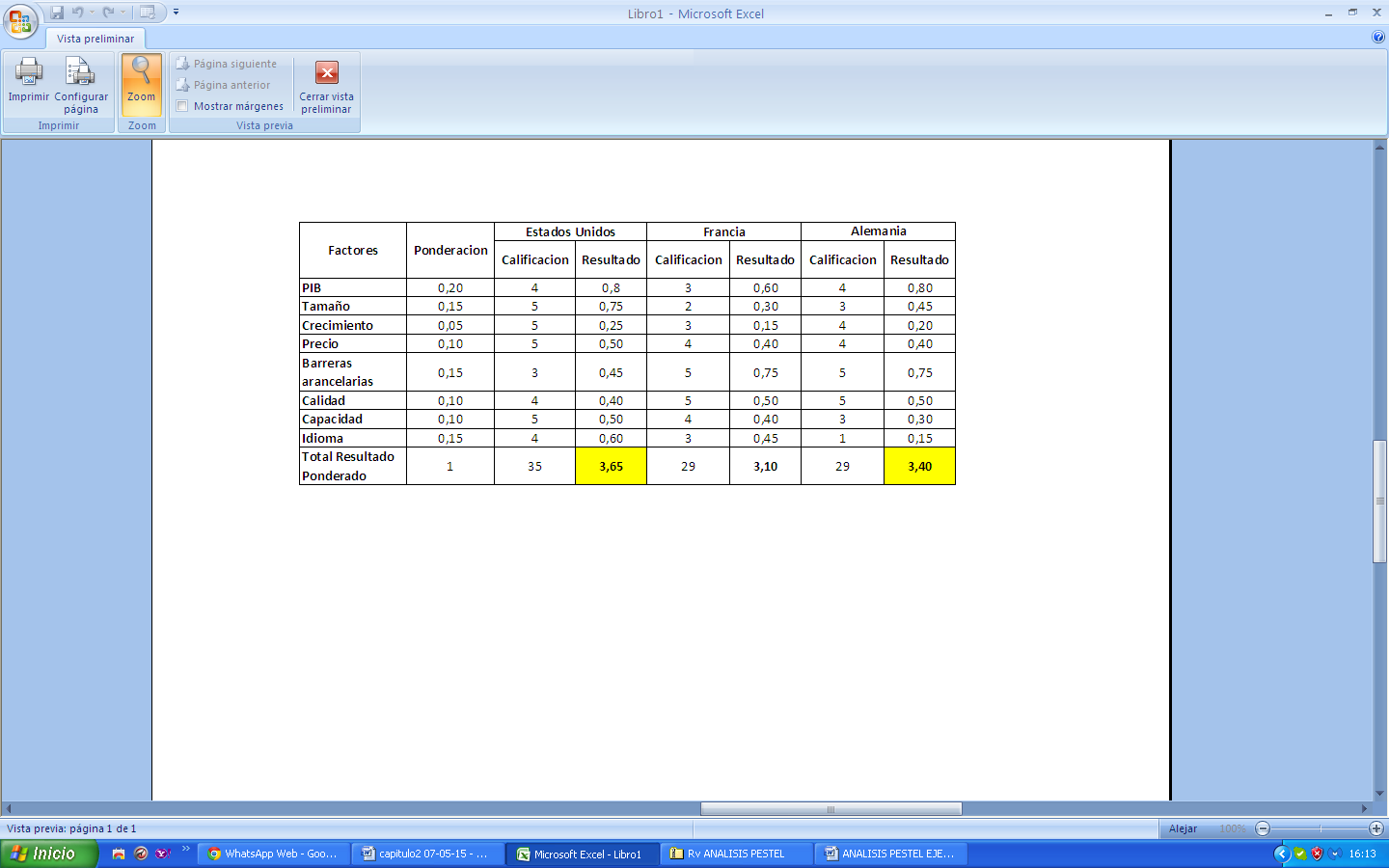 ESTADOS UNIDOS
Fuente: (Export Entreprises SA, 2015)
Elaborado por: Autores
Países exportadores hacia Estados Unidos
Producto: 420221 bolsos de mano
Producto: 6504 Sombreros y demás tocados
Fuente: (TRADEMAP, 2015)
Elaborado por: Autores
Valor exportado por Ecuador hacia Estados Unidos
Producto: 420221 bolsos de mano(FOB – DÓLAR)
Producto: 6504 Sombreros y demás tocados (FOB – DÓLAR)
Fuente: Banco Central del Ecuador
Elaborado por: Autores
PROCEDIMIENTOS DE EXPORTACIÓN
Artesanos
MYPIMES
Servicio Postales
Tiene acceso al sistema desde cualquier parte
Ministerio de Industrias y Productividad
PROECUADOR
SENAE
Correos del Ecuador
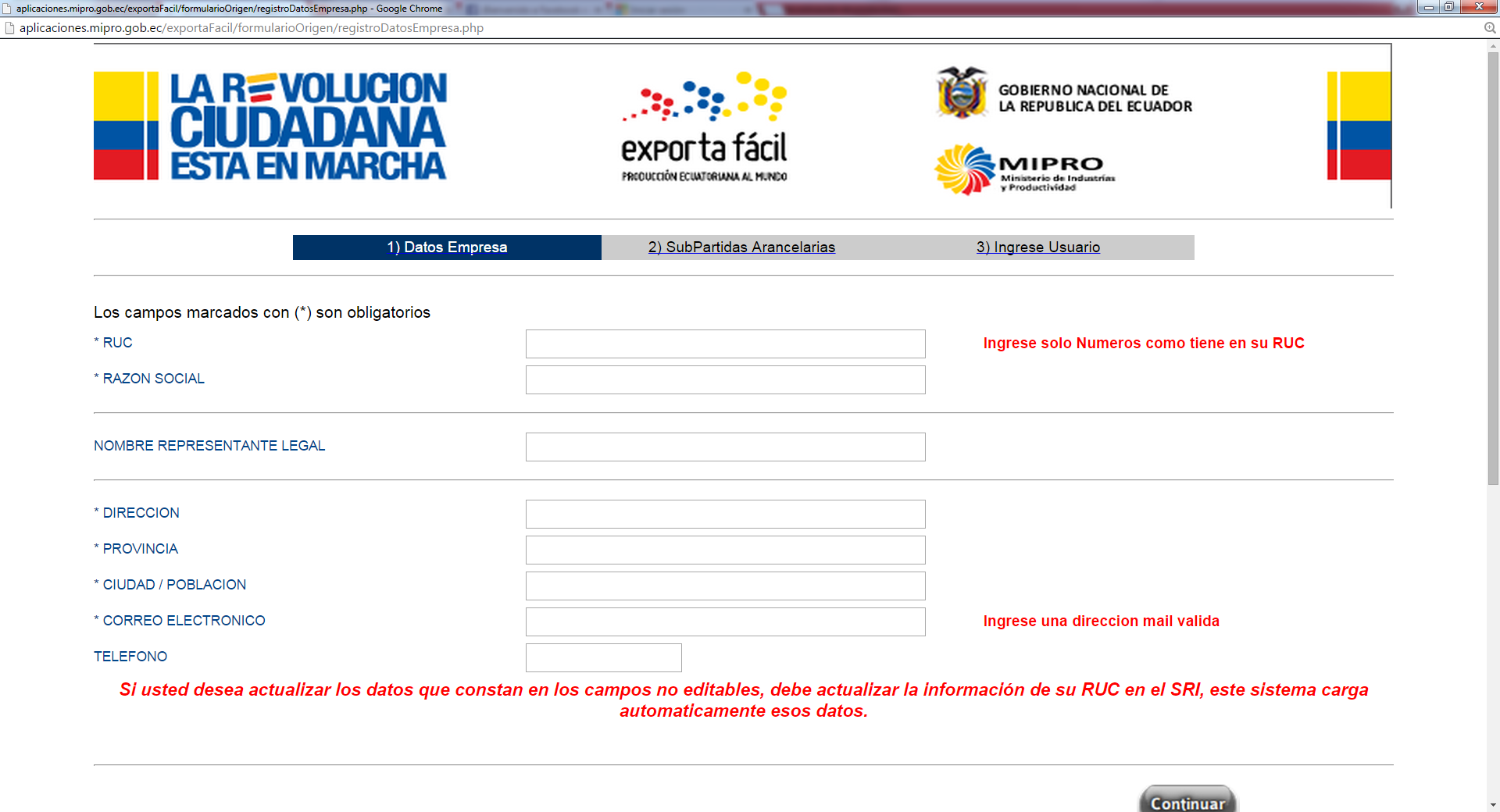 Tramite virtual en 15min y sin necesidad de un agente
ESTRUCTURA COMERCIAL
Modalidad de Exportación
Servicios Certificado
Servicios EMS
De 4 a 5 días
De 7 a 8 días
Pequeño paquete
Encomienda postal
Hasta 30kg
2kg
30kg
LOGISTICA DE SALIDA
Documentos habilitantes
Embalaje
Peso permitido
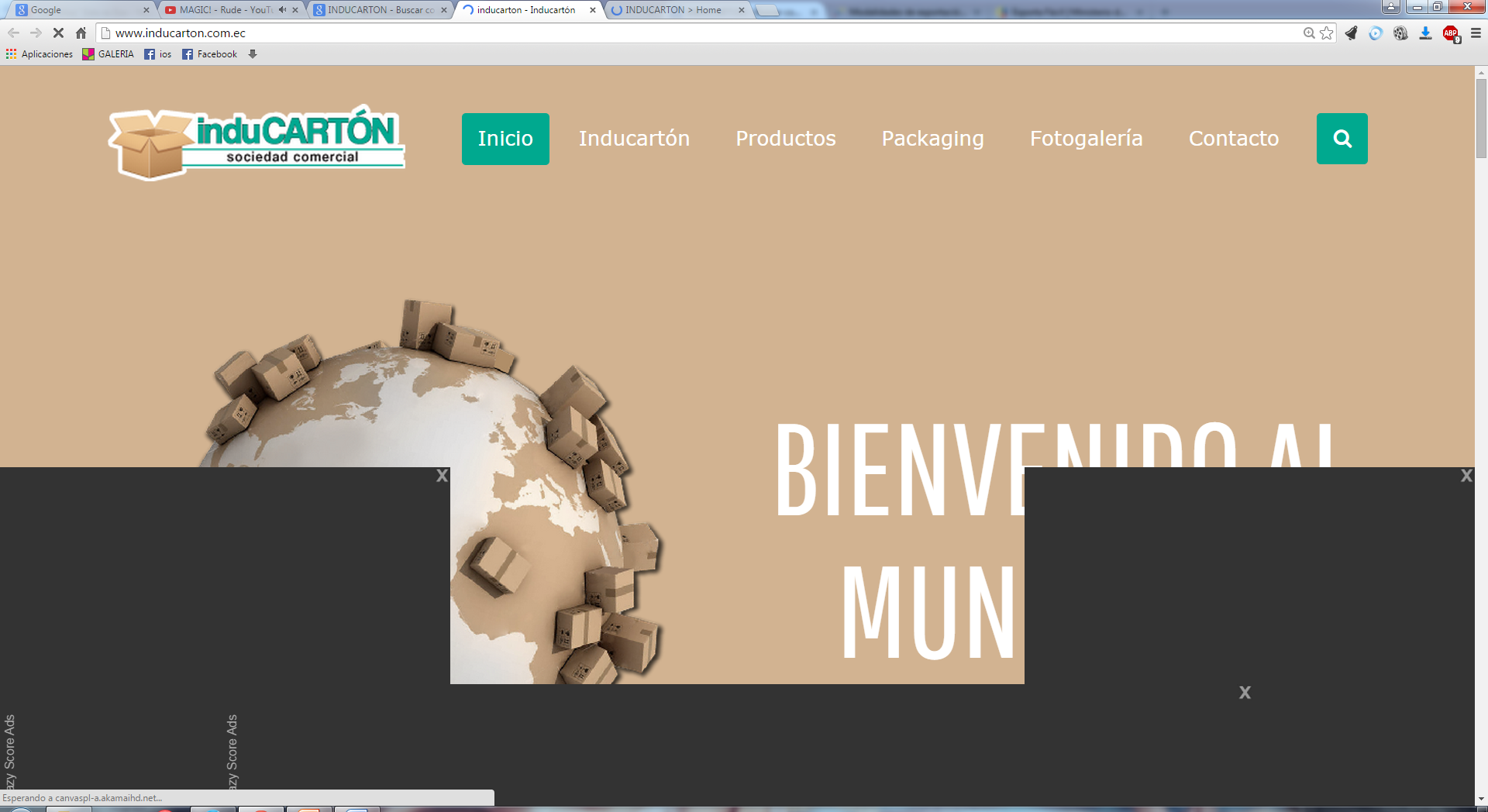 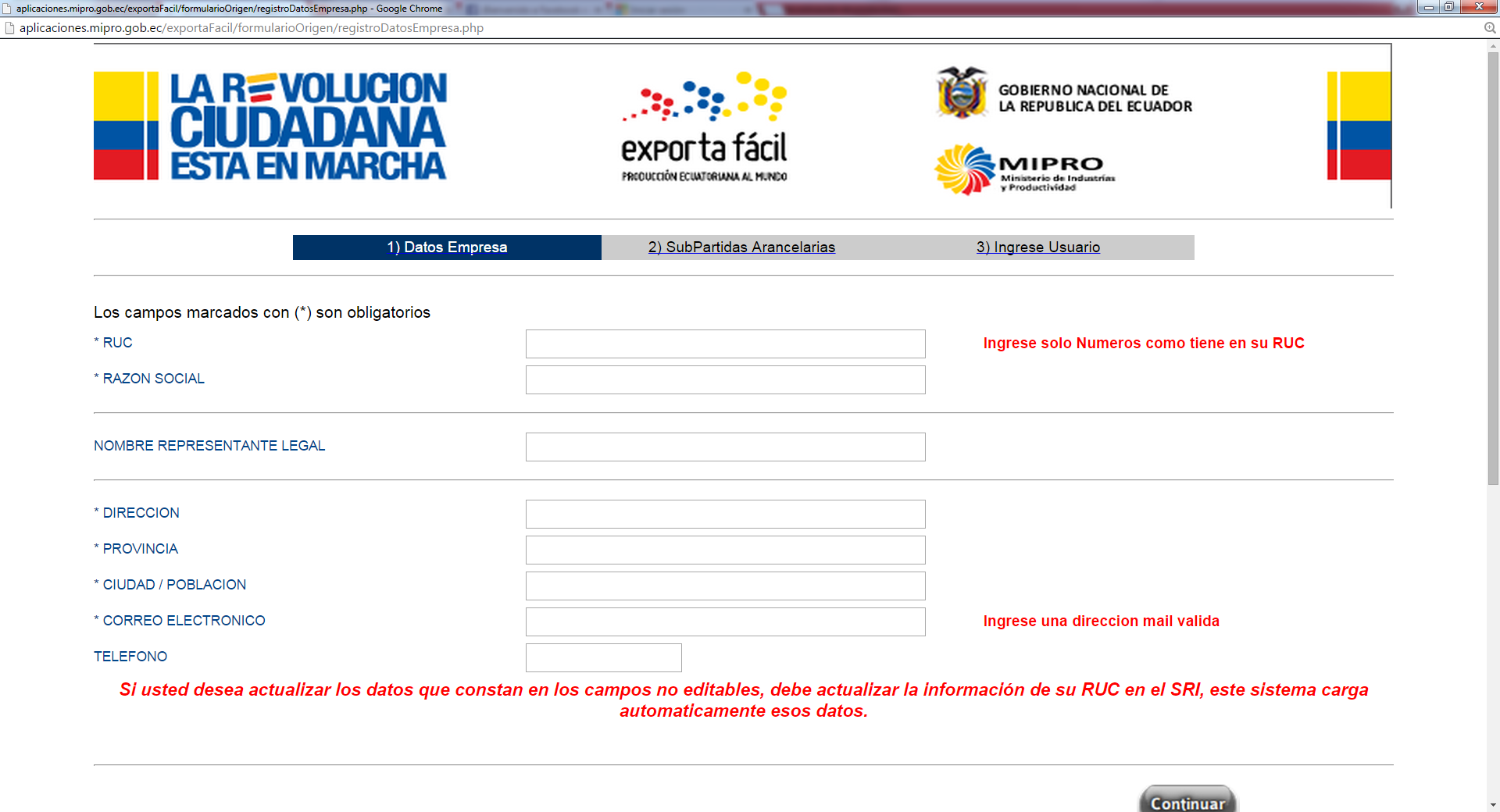 País de origen
DOCUMENTOS DE ACOMPAÑAMIENTO
DOCUMENTOS DE SOPORTE
Pesos
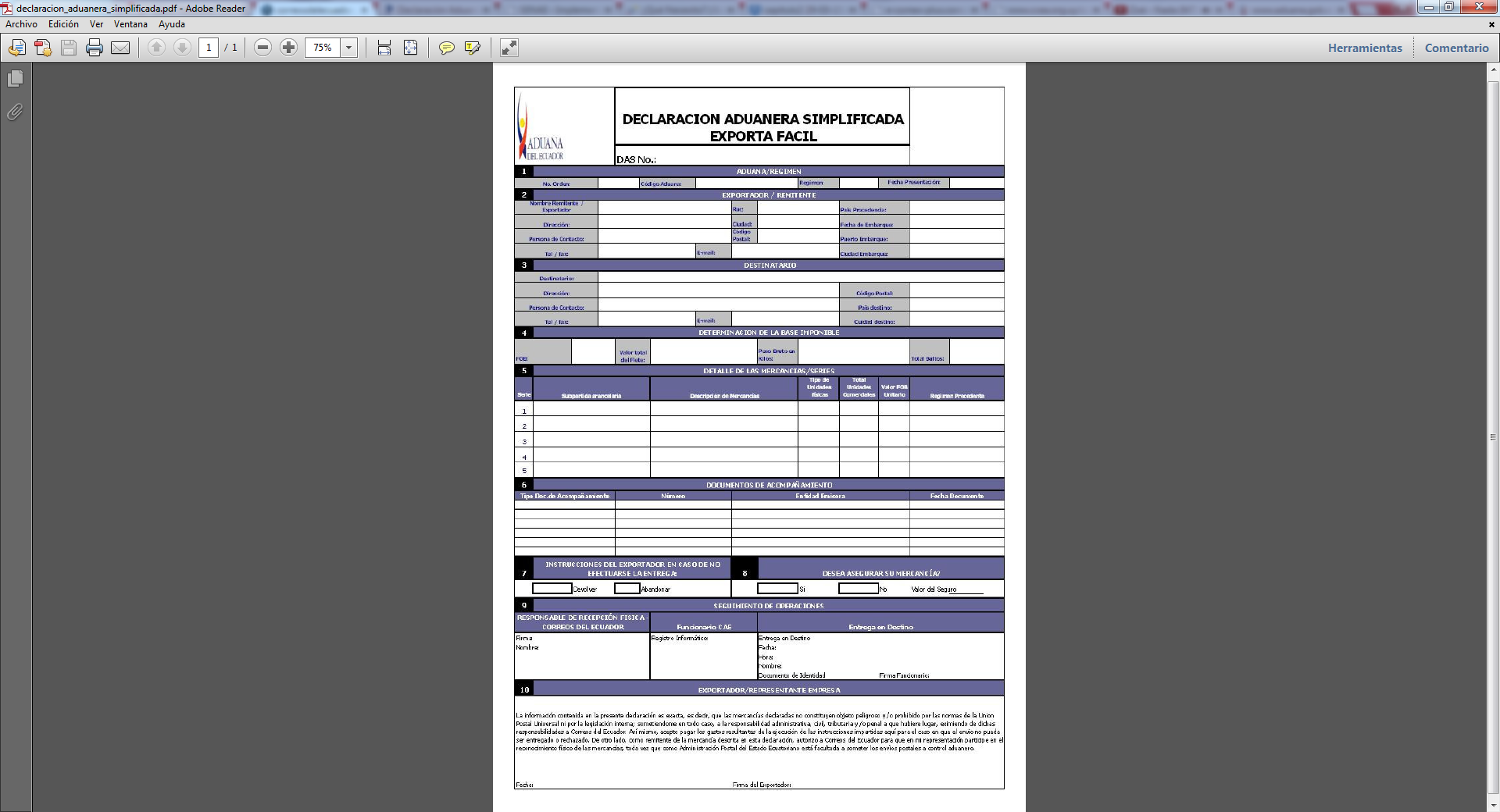 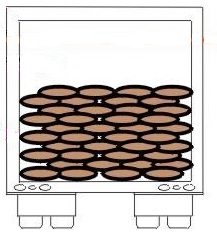 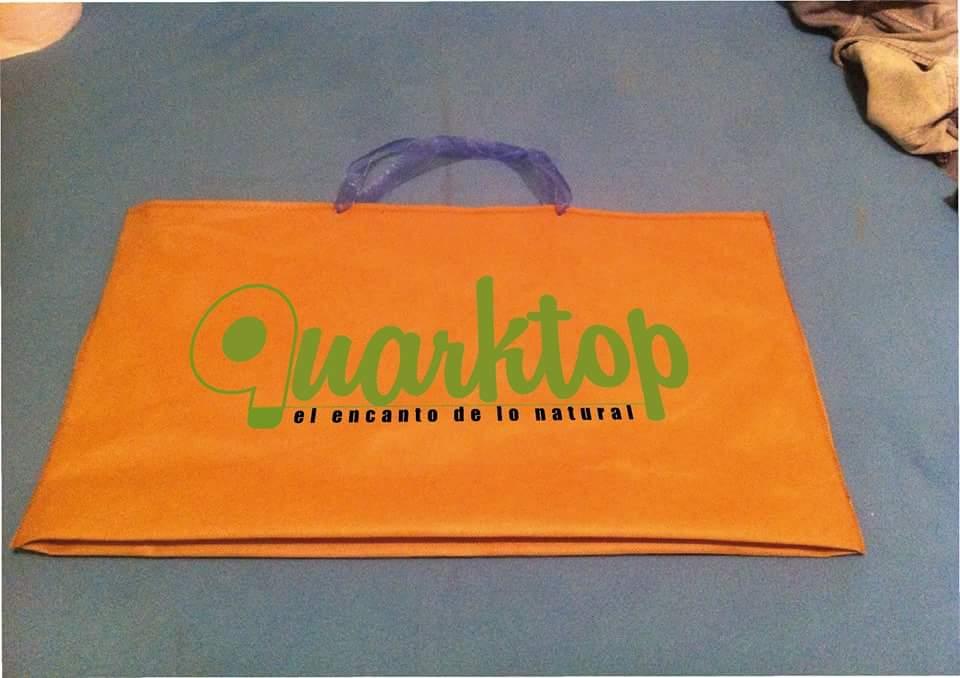 20 bolsos por caja
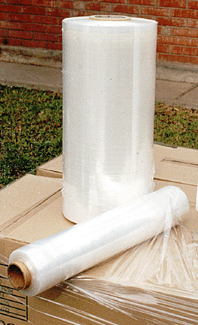 Forro cambrela
1 caja cada mes
ESTRATEGIAS DE EXPORTACIÓN
SEGMENTACION DE MERCADO
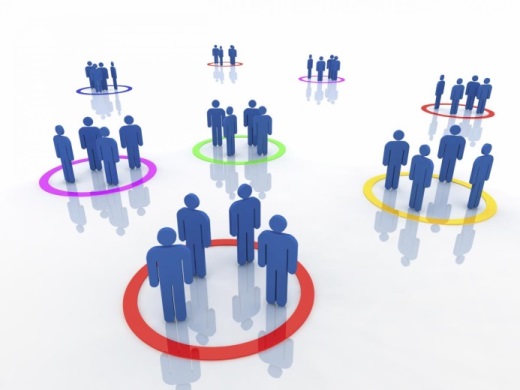 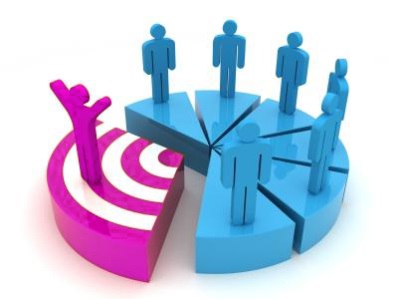 ESTRATEGIAS DE ENTRADA A MERCADOS INETERNACIONALES
NTE 1875
“El encanto de lo natural”
RTE 157
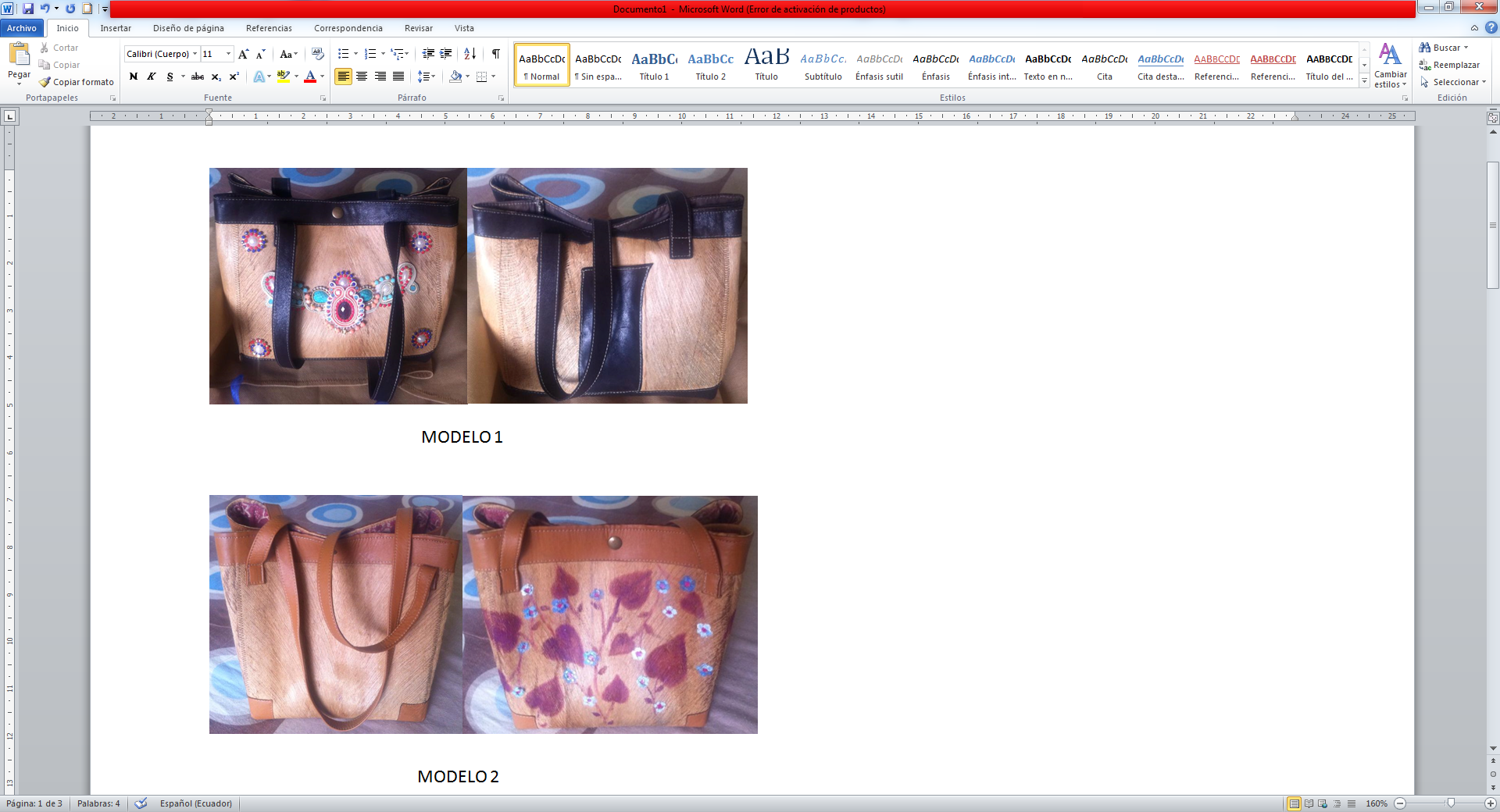 10 – 12 julio
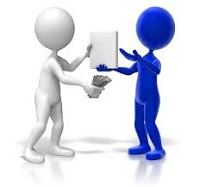 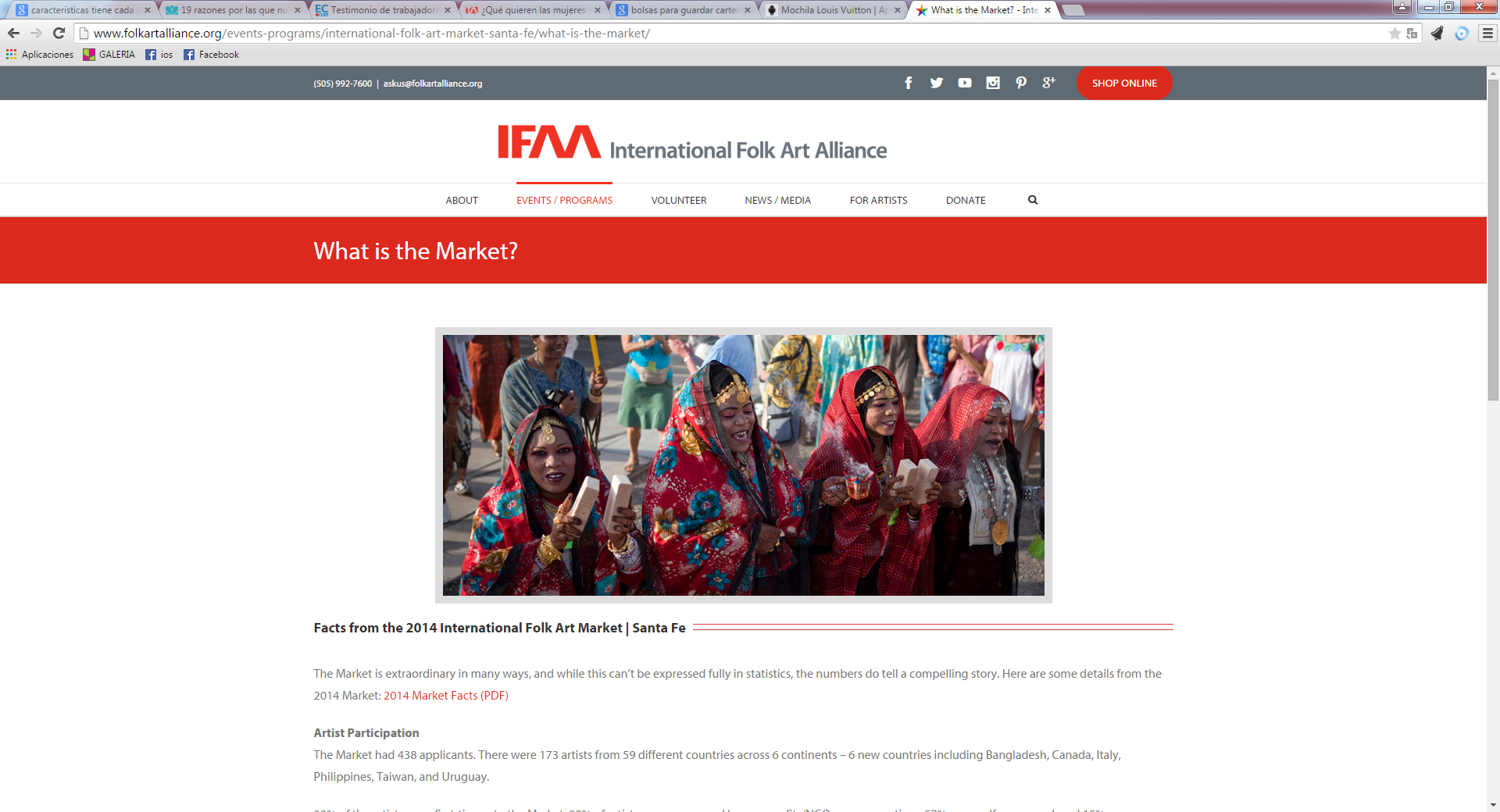 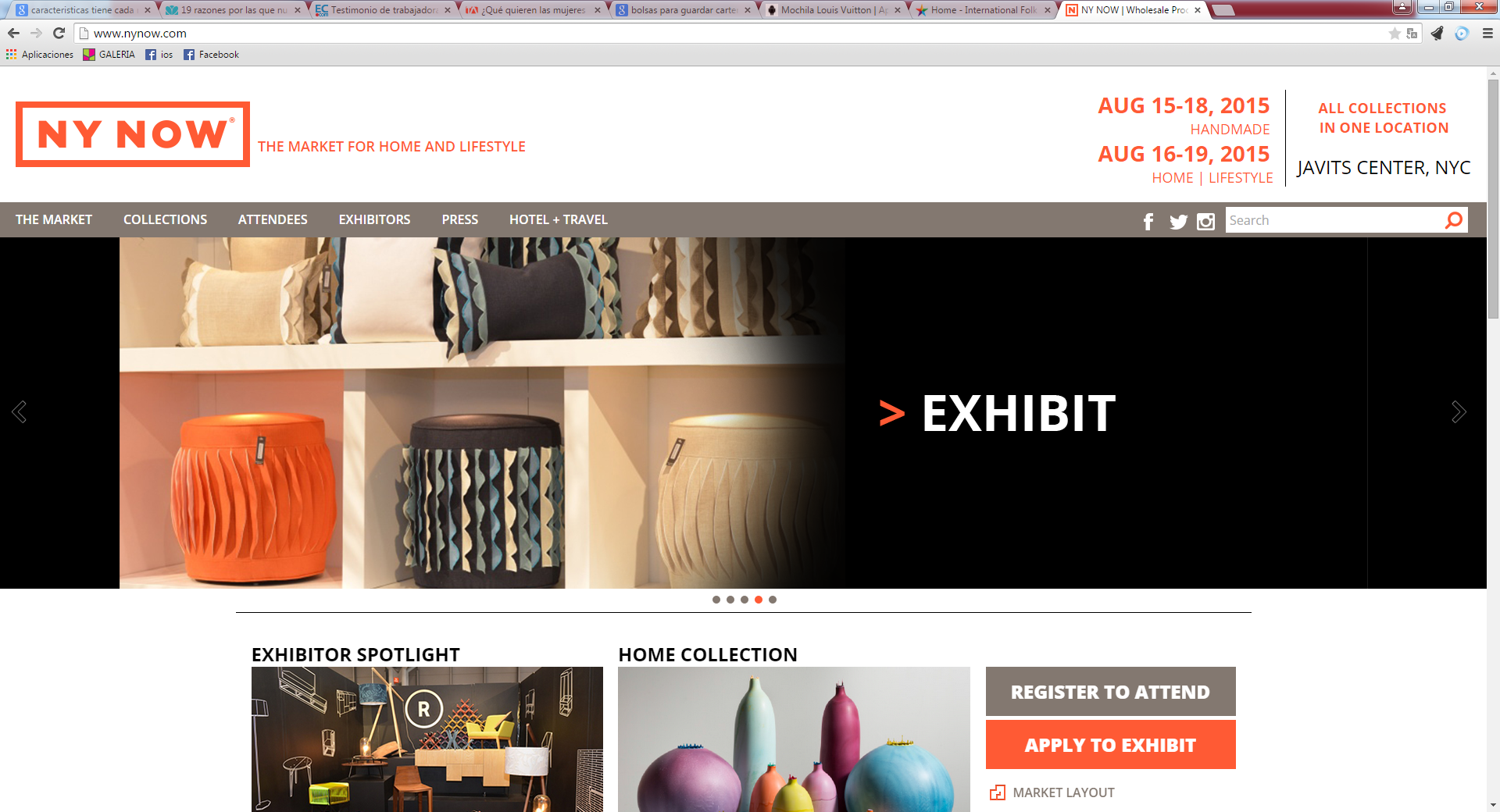 31 – 3 enero
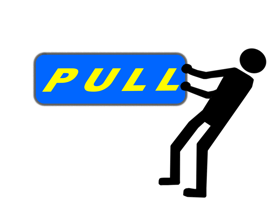 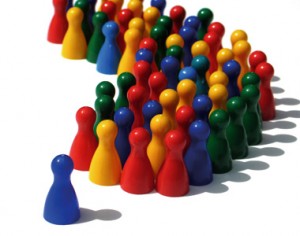 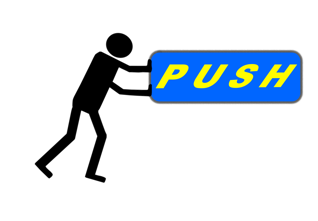 ESTUDIO FINANCIERO
INVERSIÓN
FINANCIAMIENTO
CORPORACIÓN FINANCIERA NACIONAL
La tasa base del reajustes empieza desde el 5,48% y es reajustable cada 90 días, en el caso de Quarktop la tasa de interés seria del 6.75%
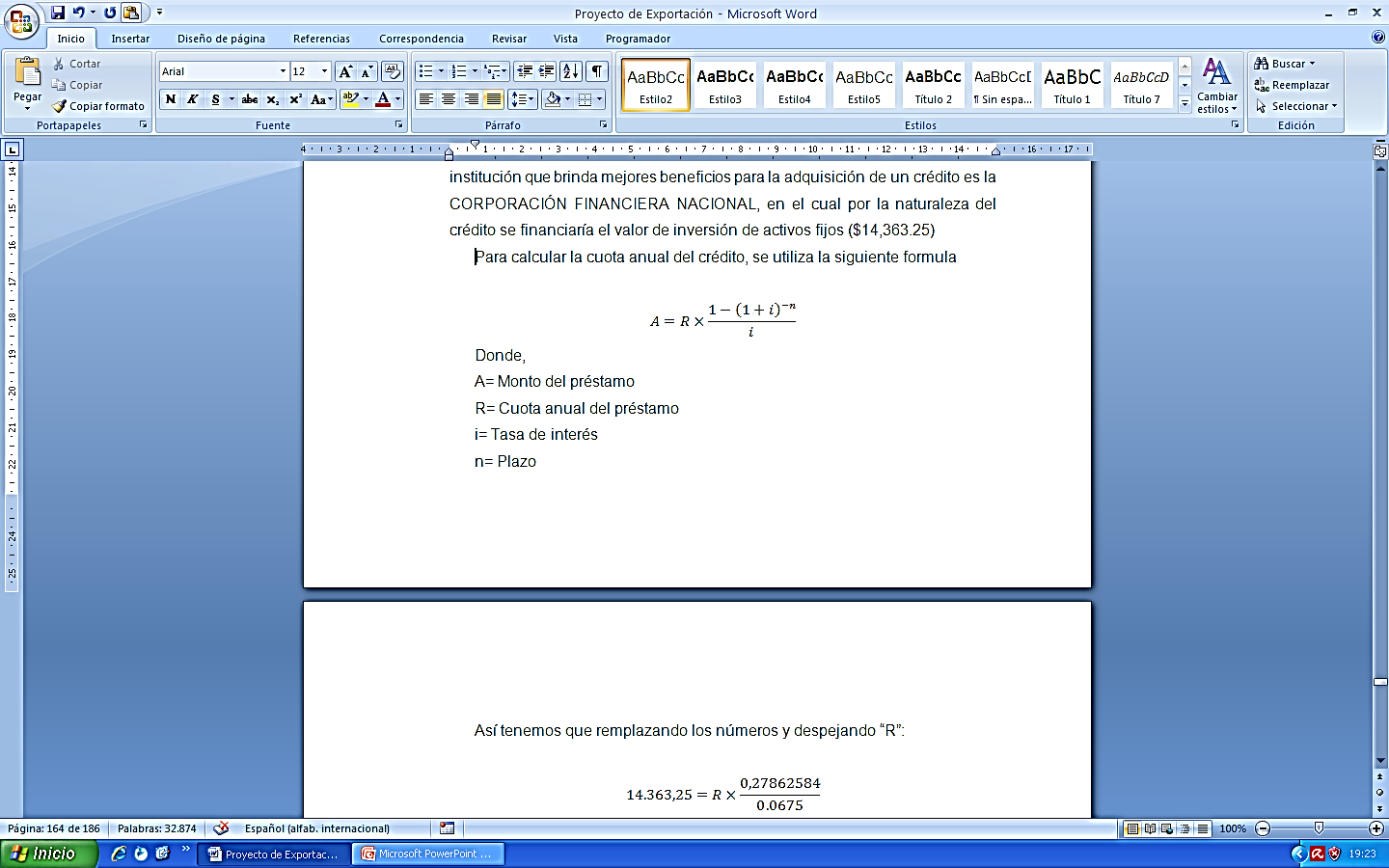 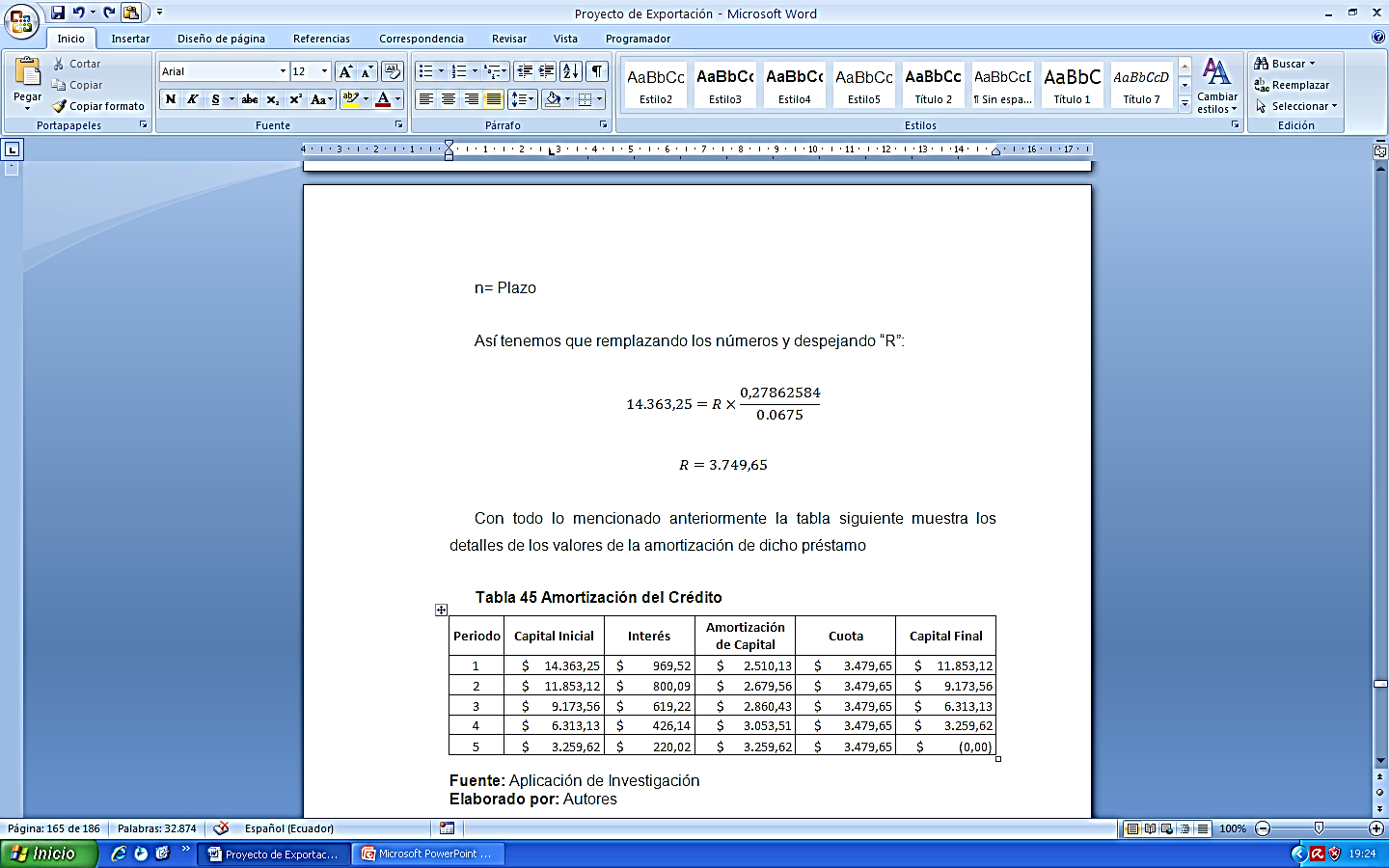 MATERIA PRIMA
MANO DE OBRA DIRECTA
INGRESOS – VENTAS
ESTADO DE RESULTADOS
CALCULO DEL VAN
CALCULO DE LA TASA INTERNA RETORNO
Gracias a la ayuda de Excel es muy fácil determinar este valor aplicando la función 
“=TIR (valor;estimar)”
PUNTO DE EQUILIBRIO
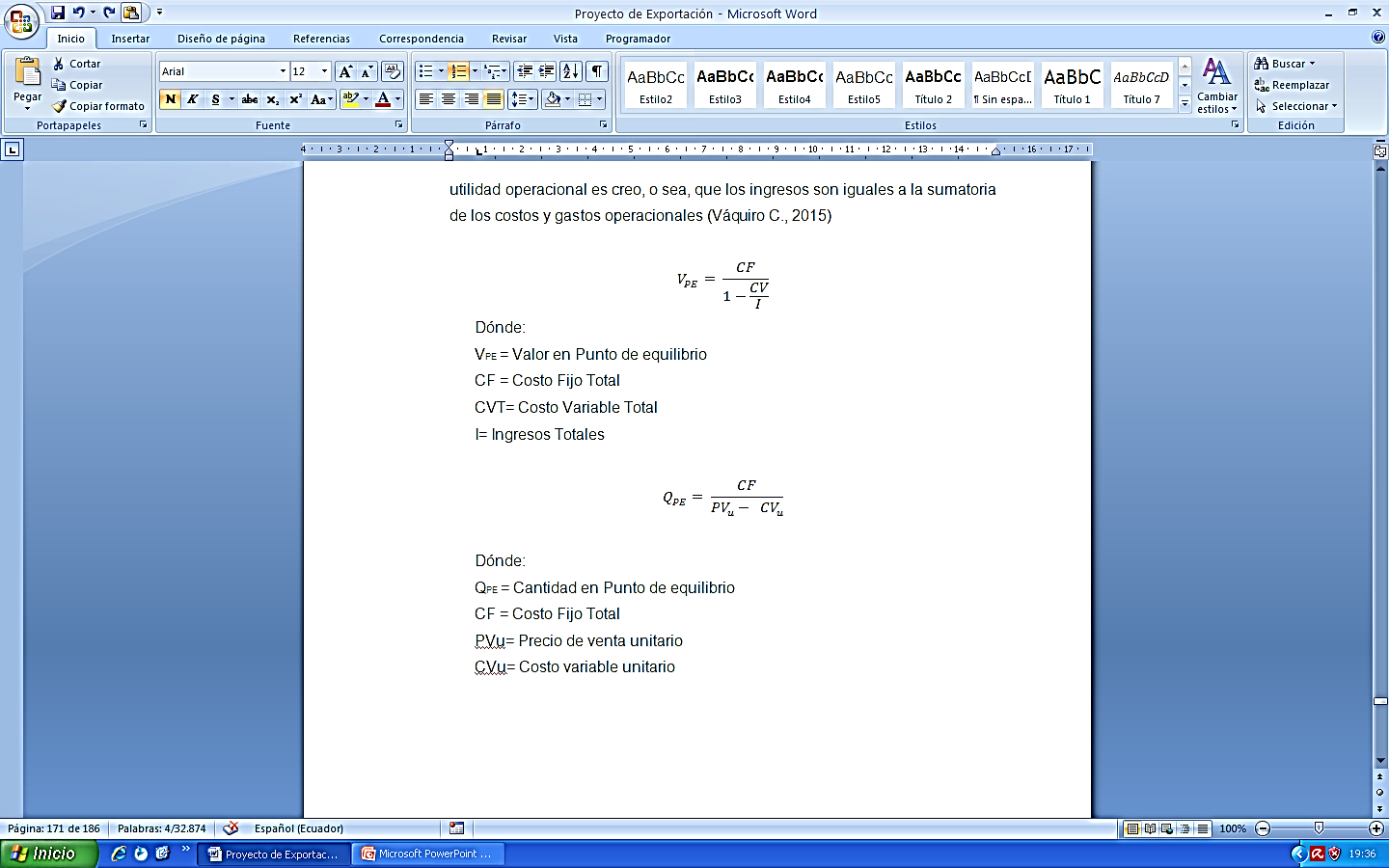 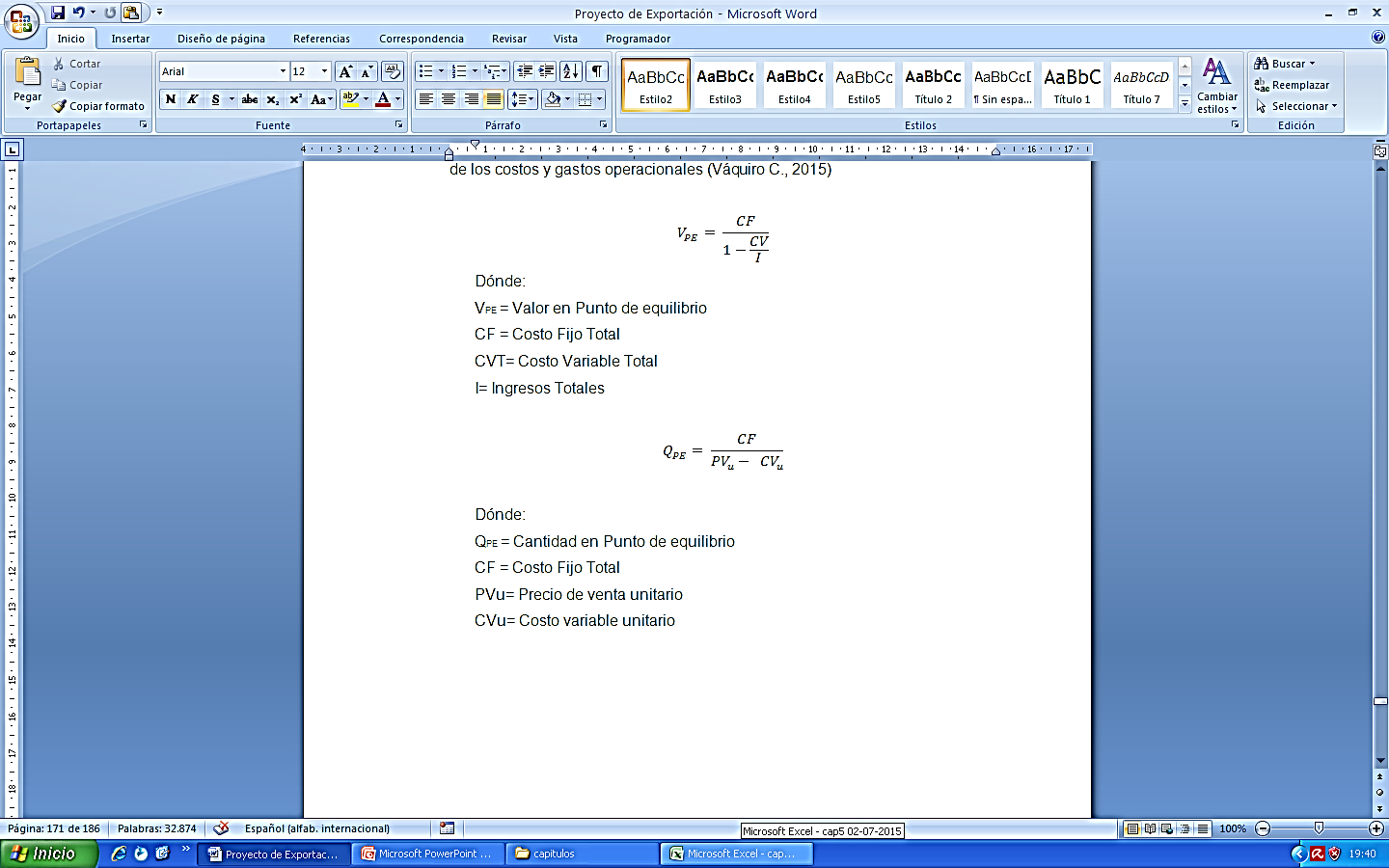 PERIODO DE RECUPERACIÓN DEL CAPITAL
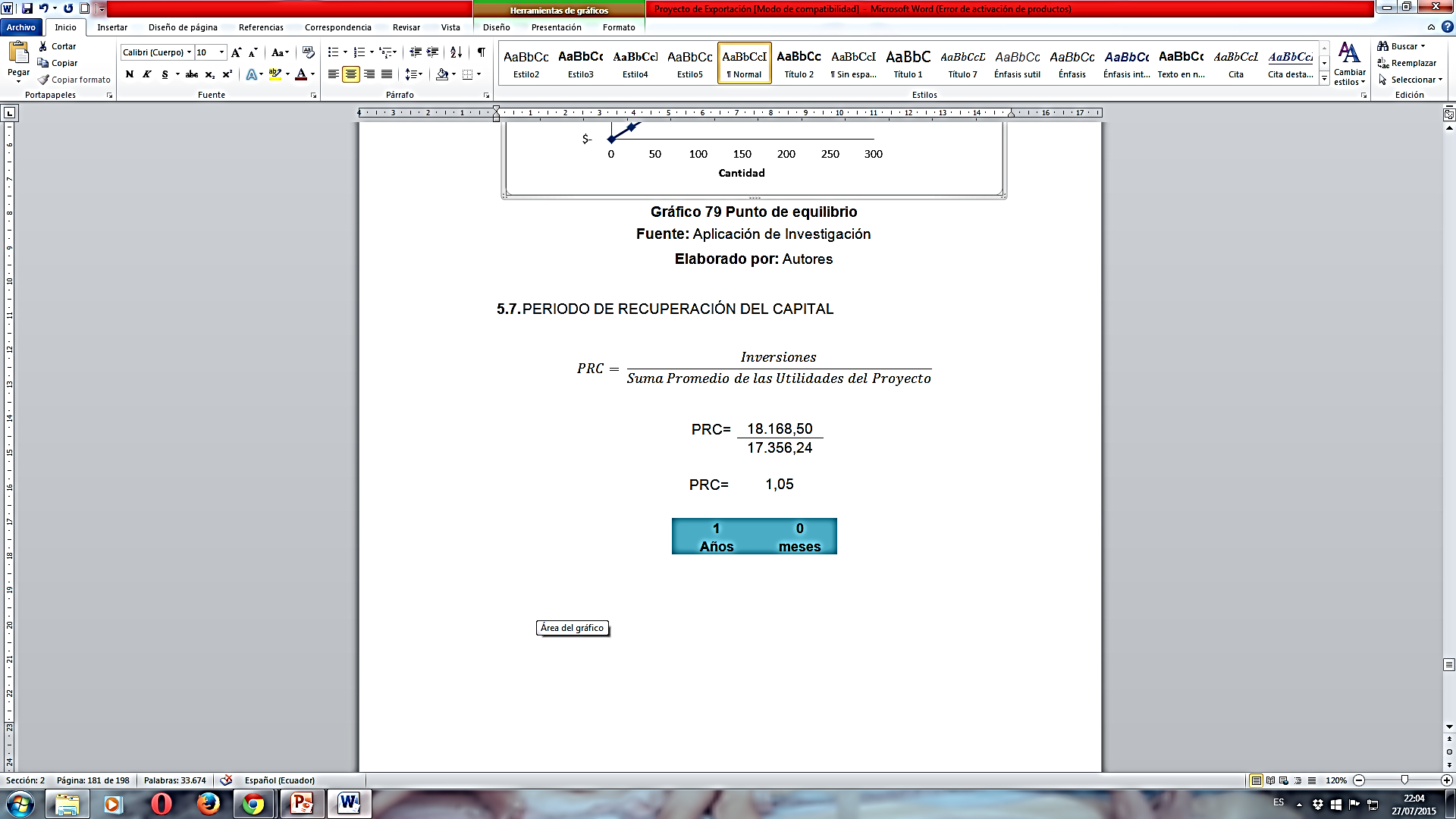 CONCLUSIONES
RECOMENDACIONES
GRACIAS